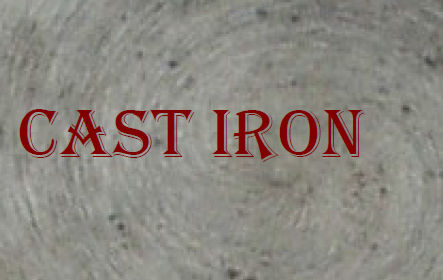 Manufacturing of Wrought iron
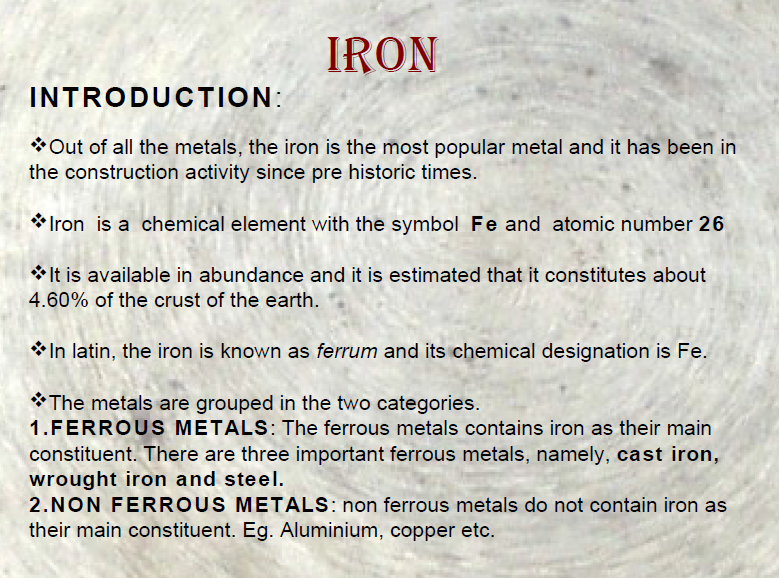 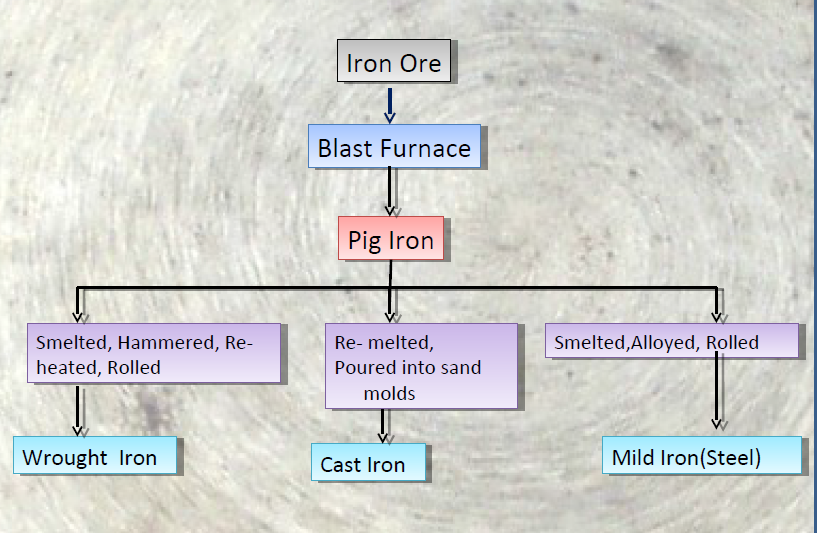 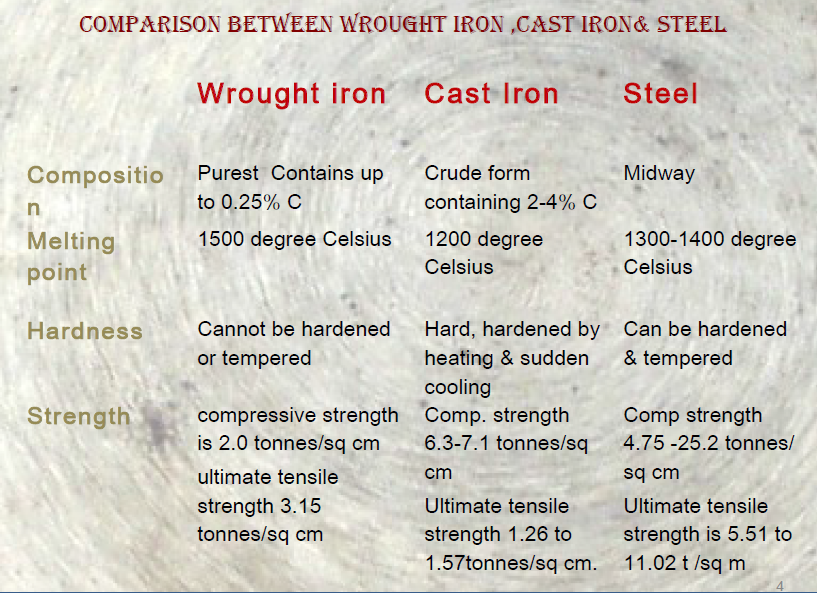 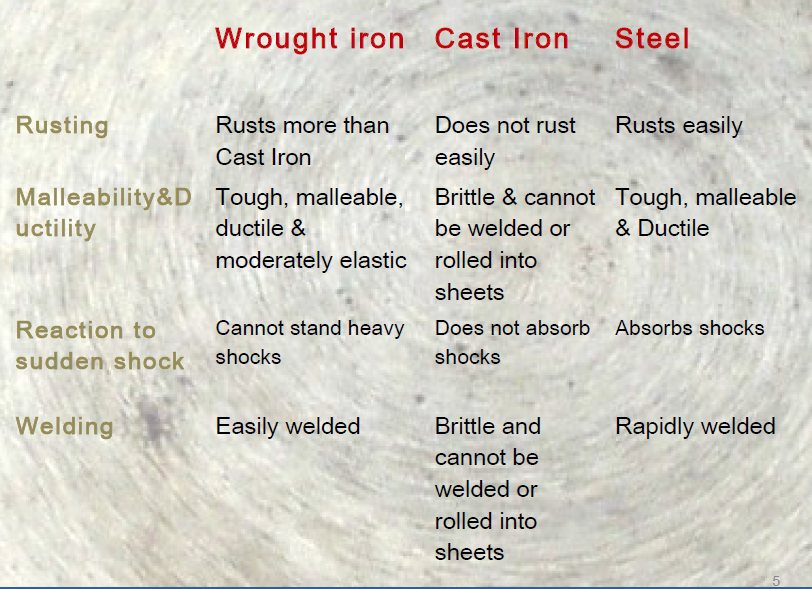 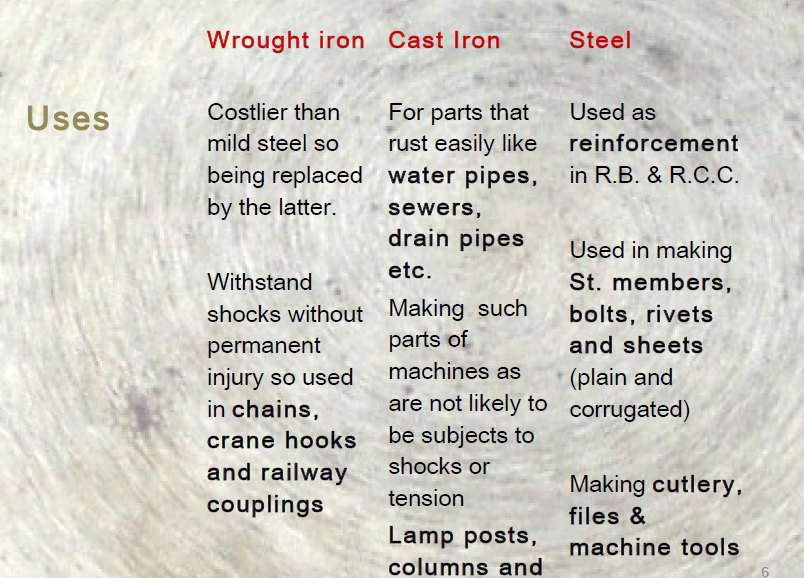 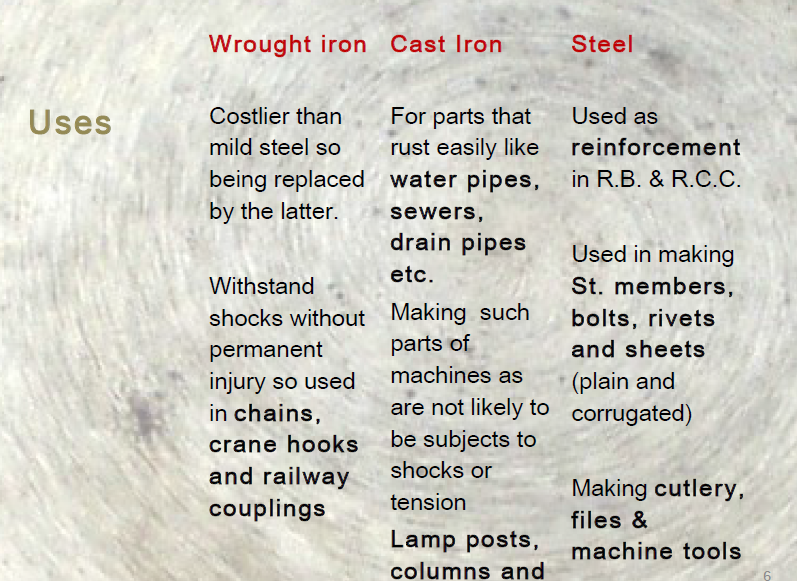 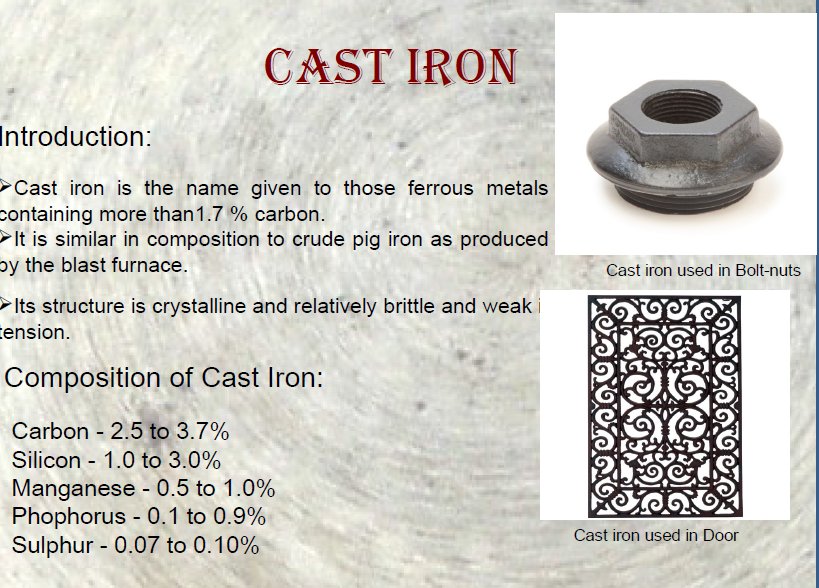 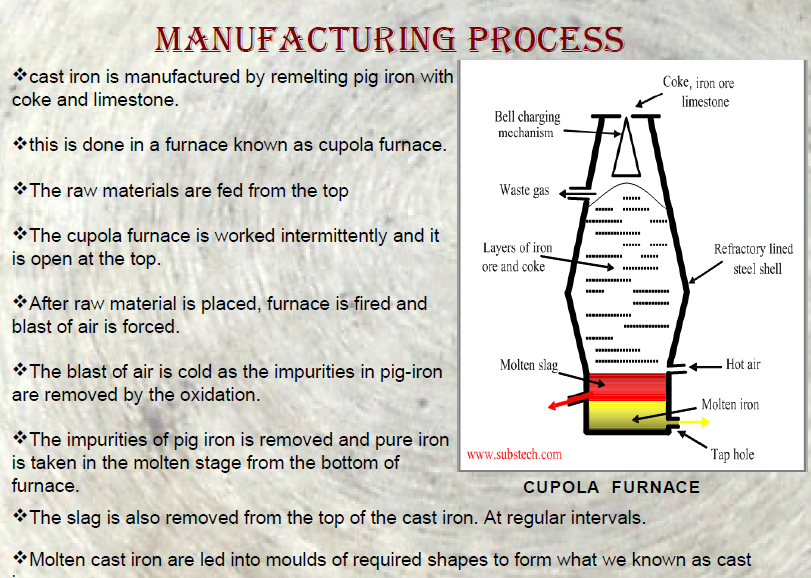 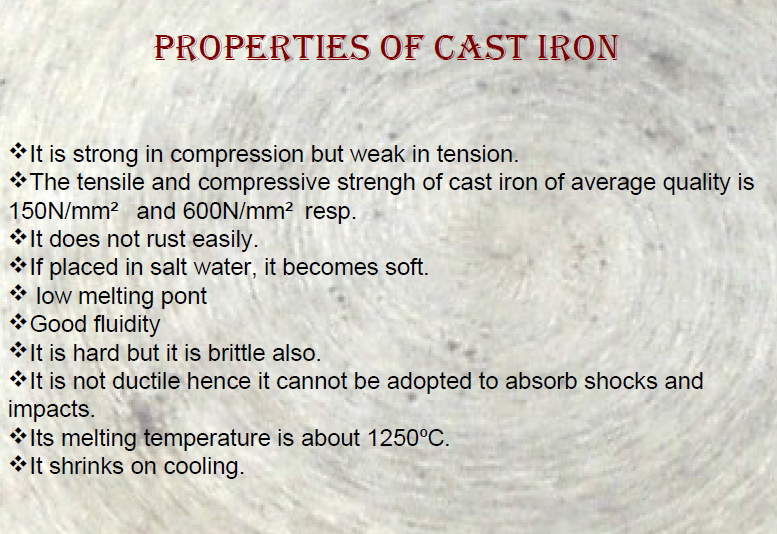 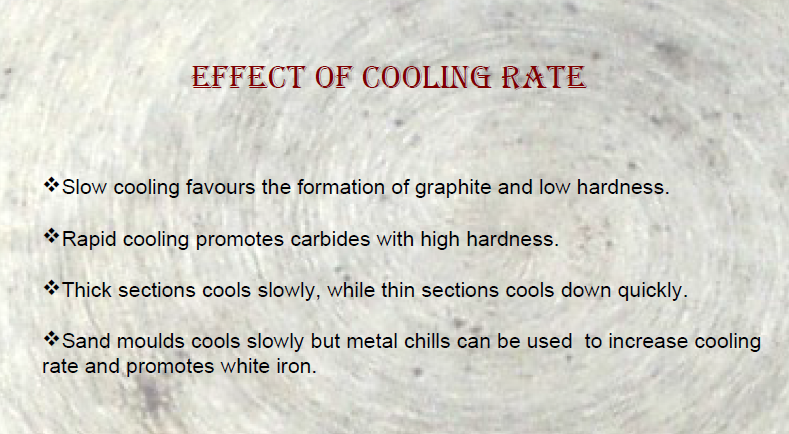 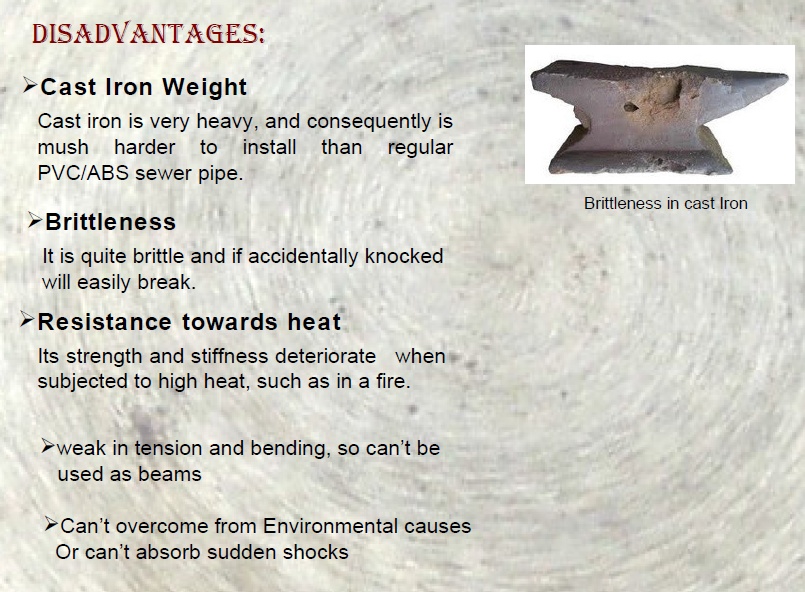 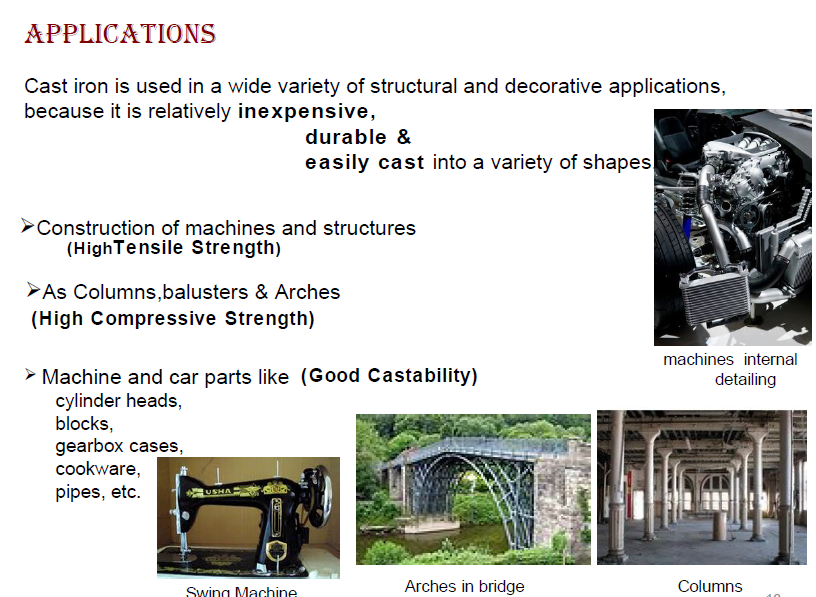 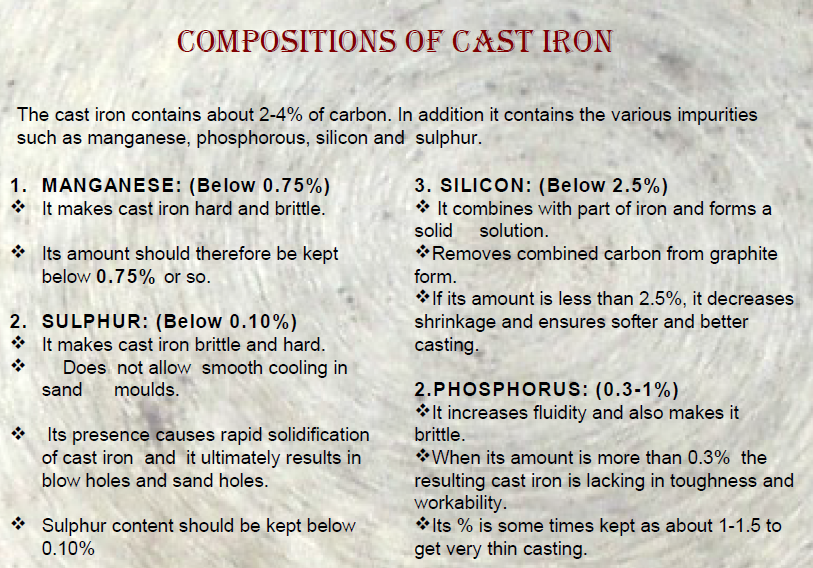 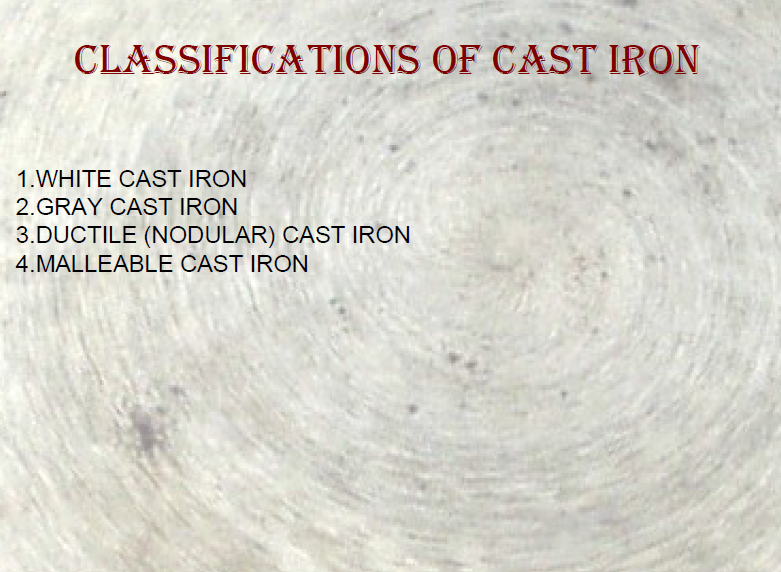 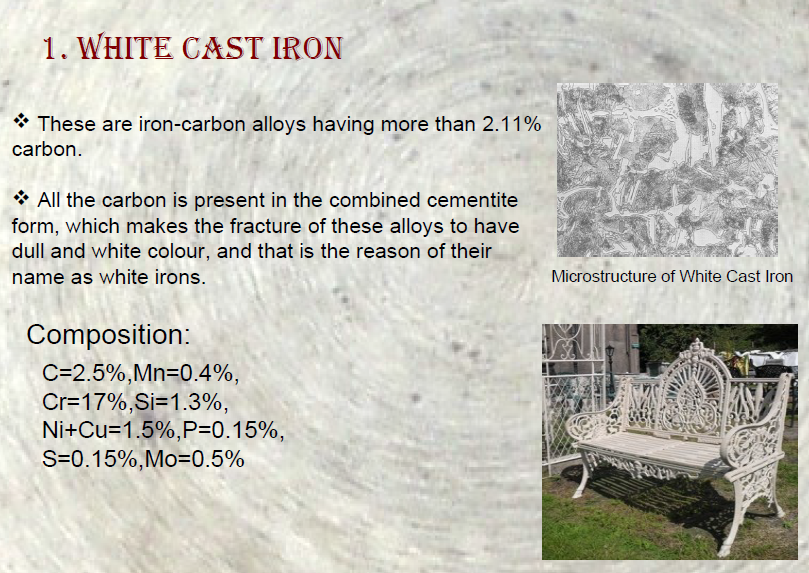 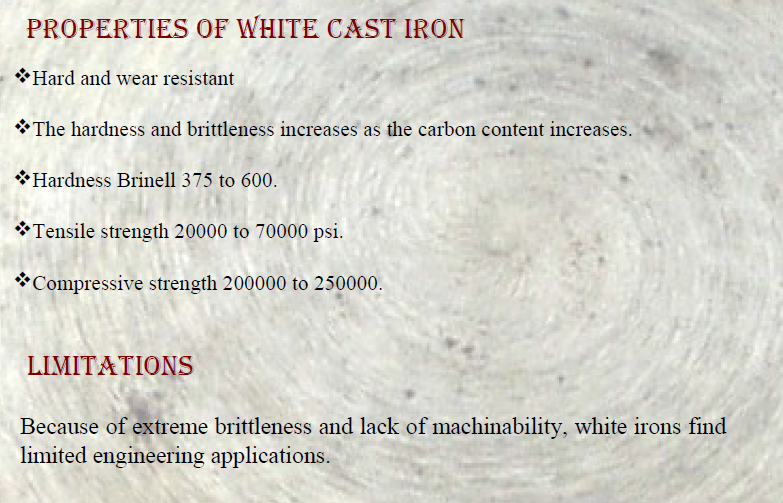 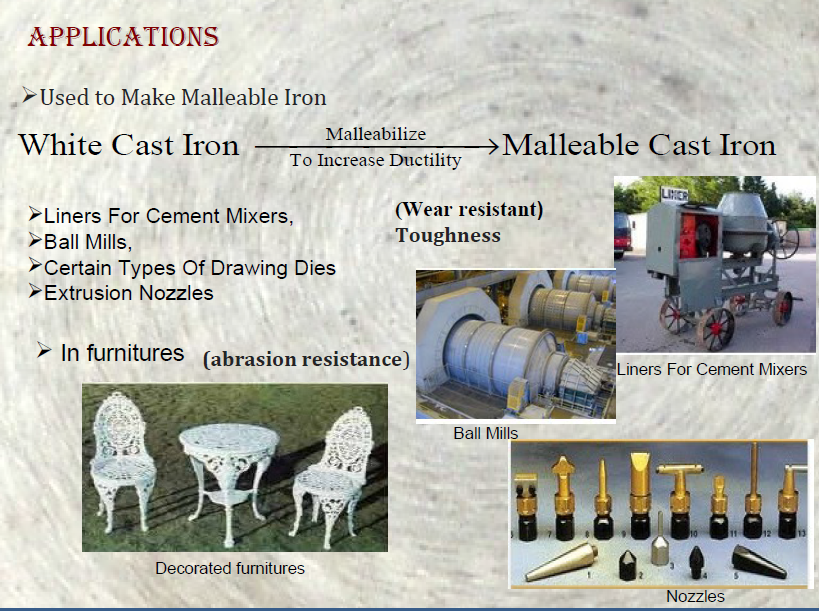 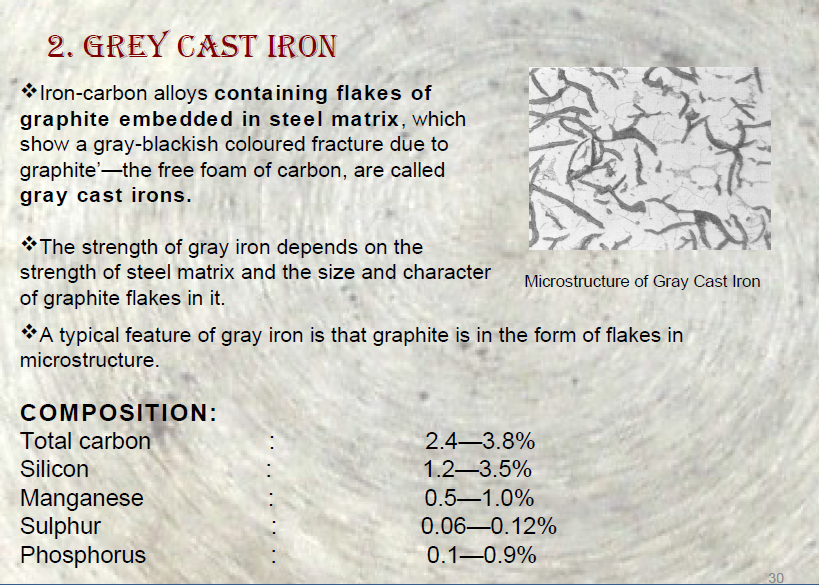 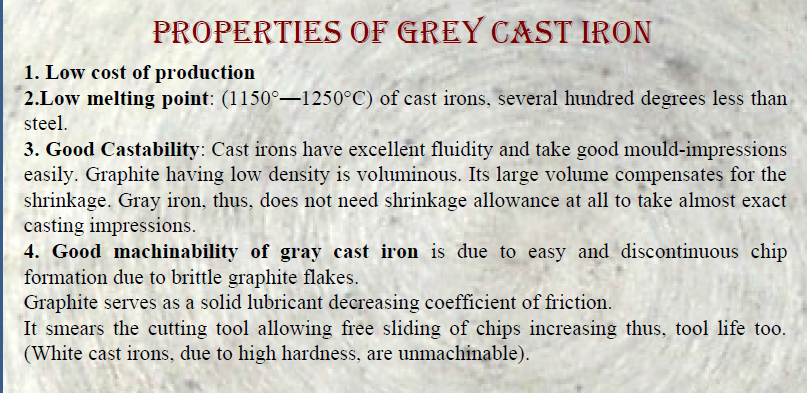 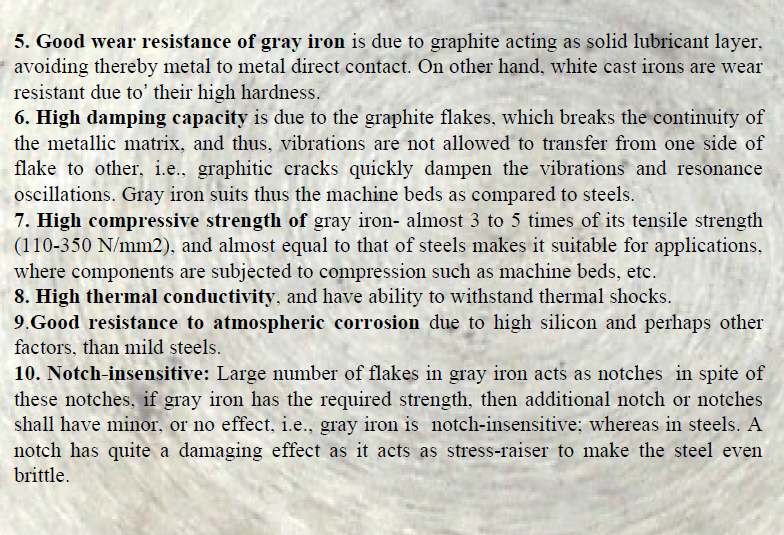 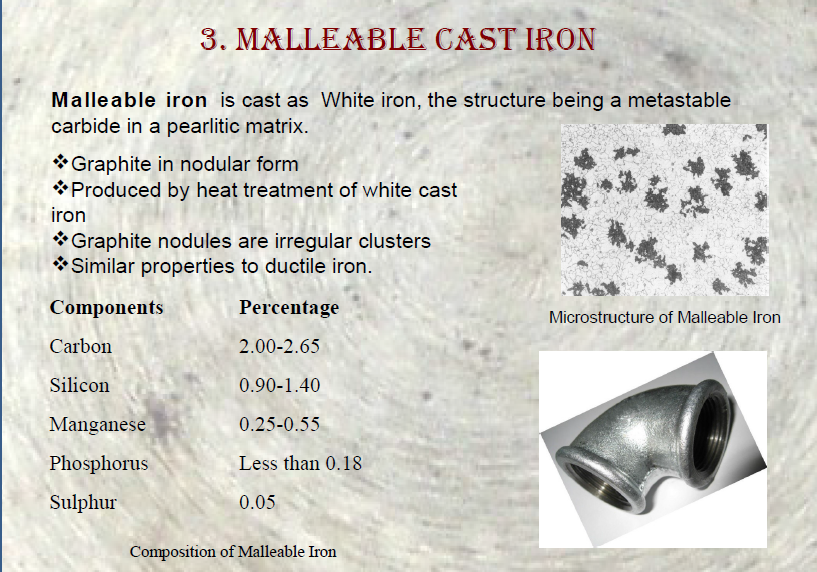 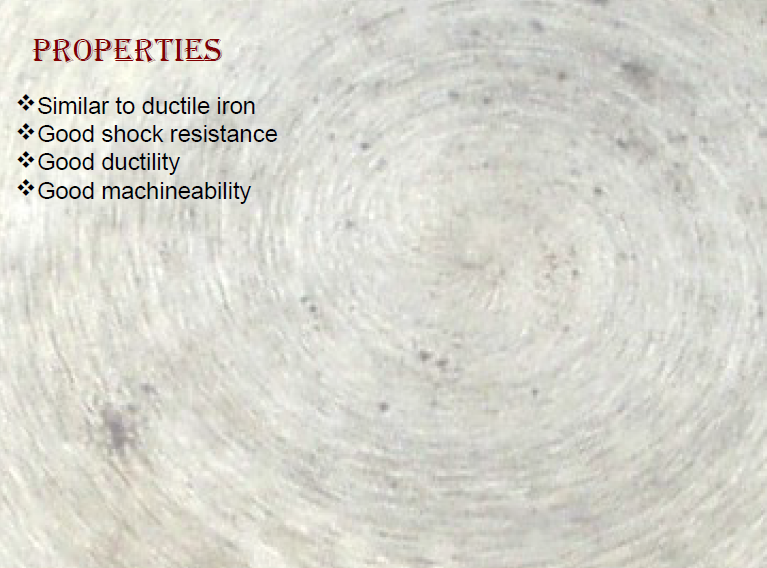 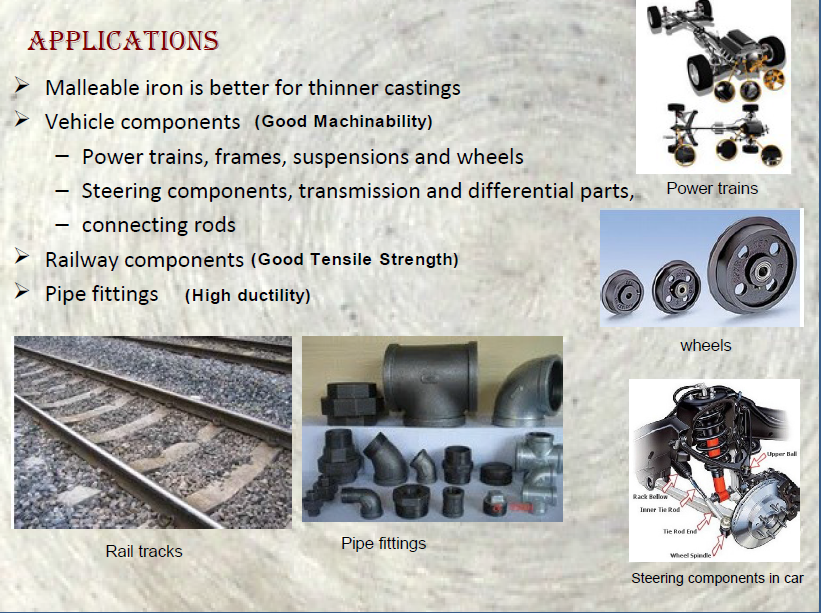 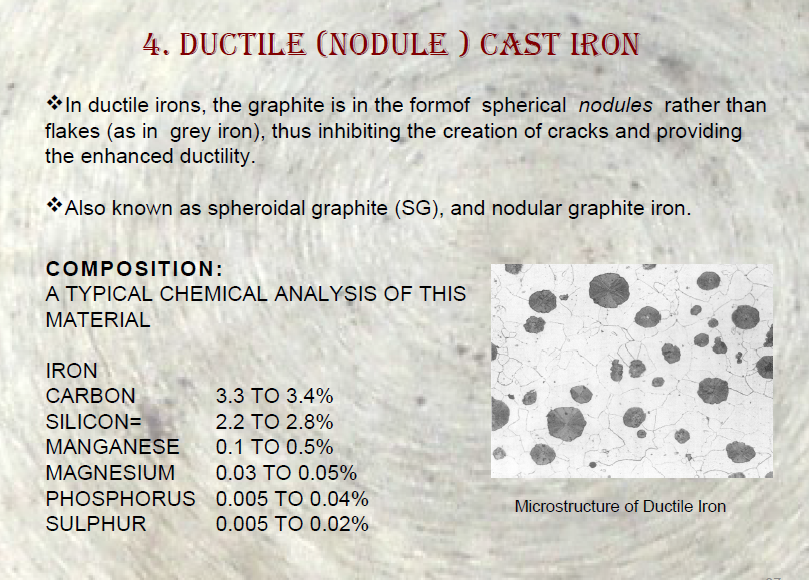 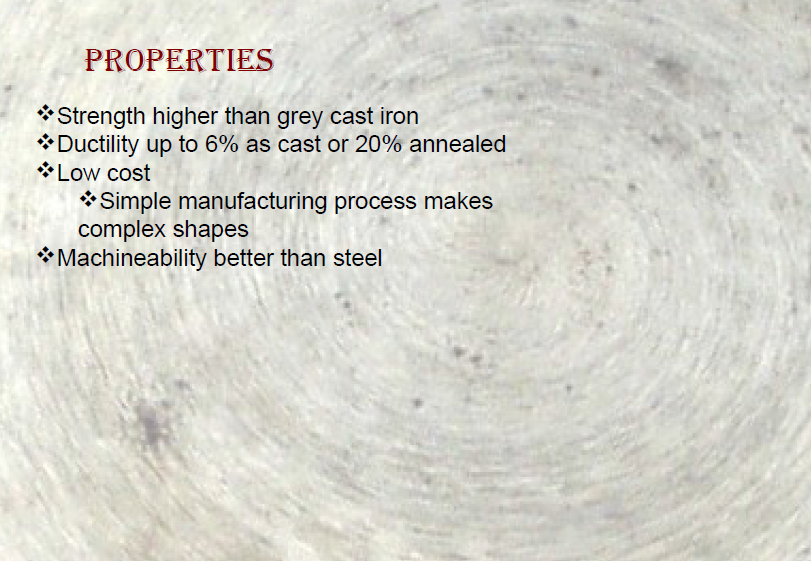 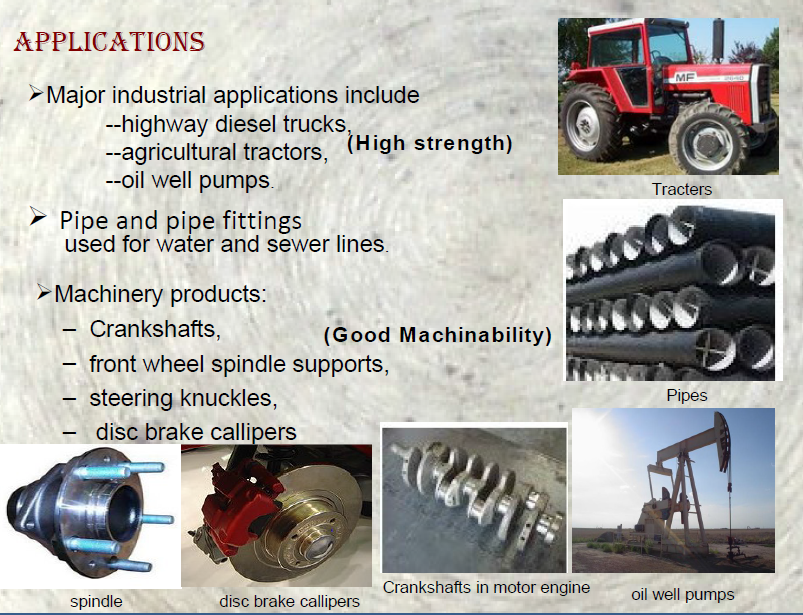 Manufacturing Of Wrought Iron
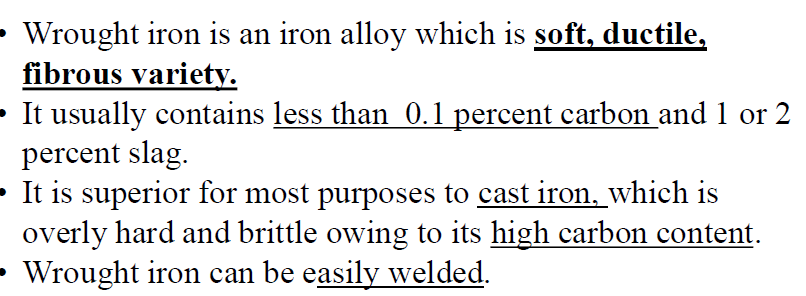 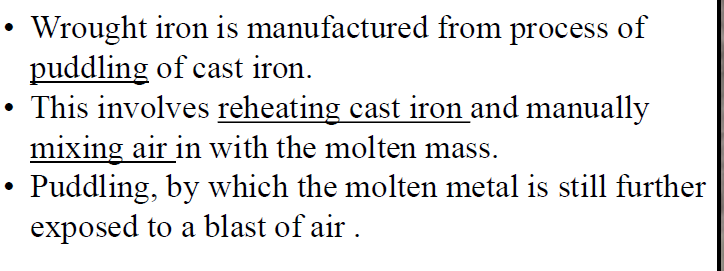 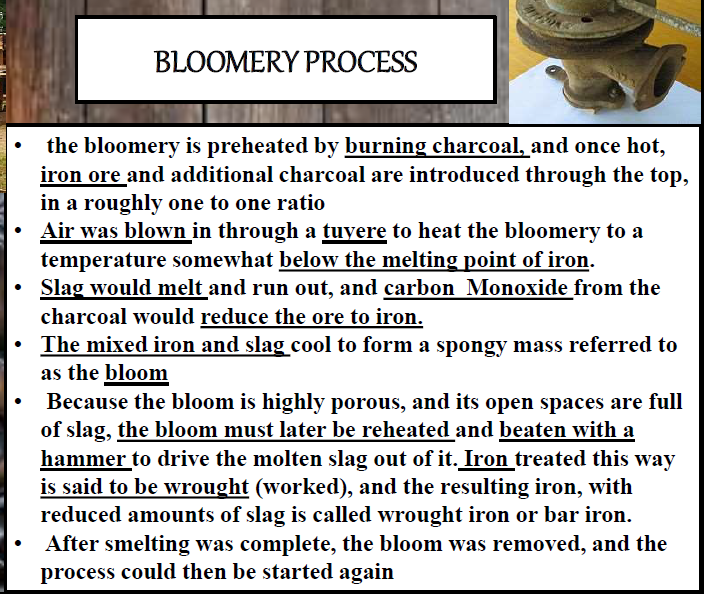 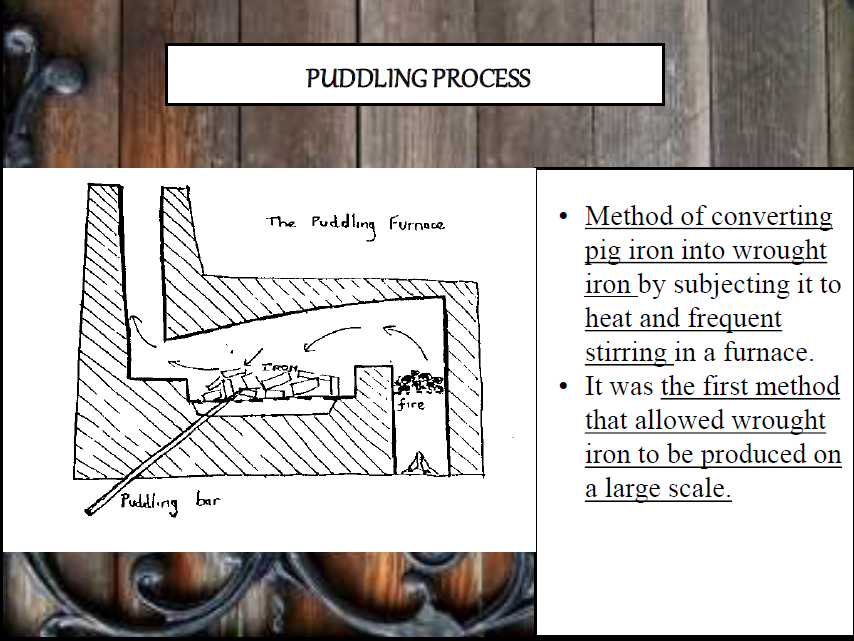 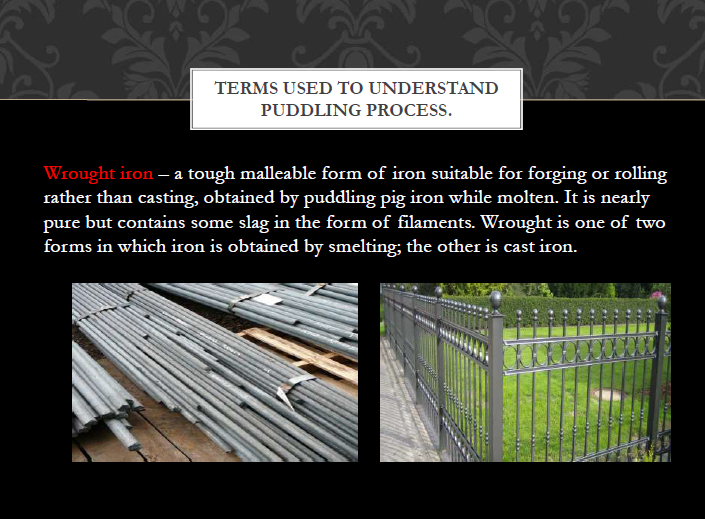 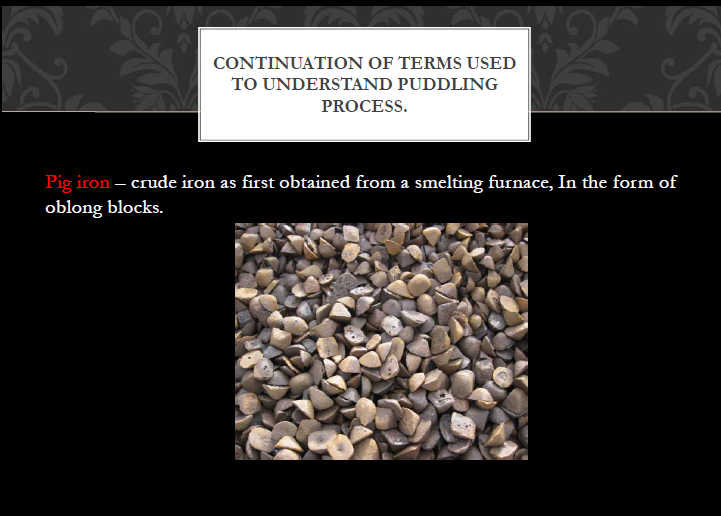 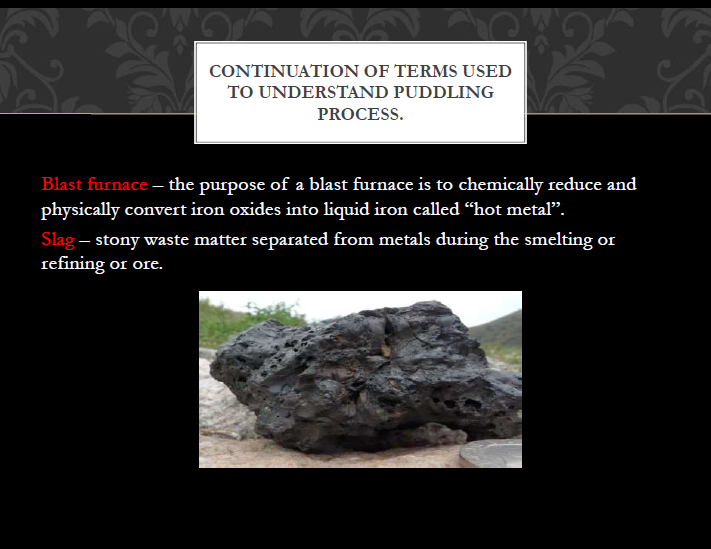 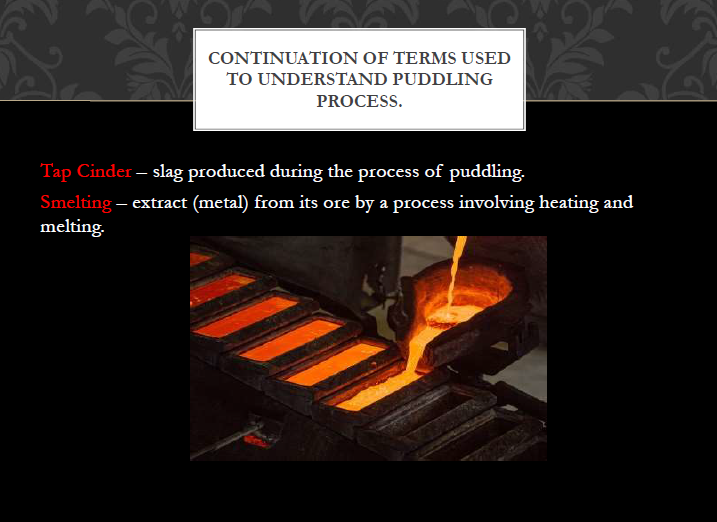 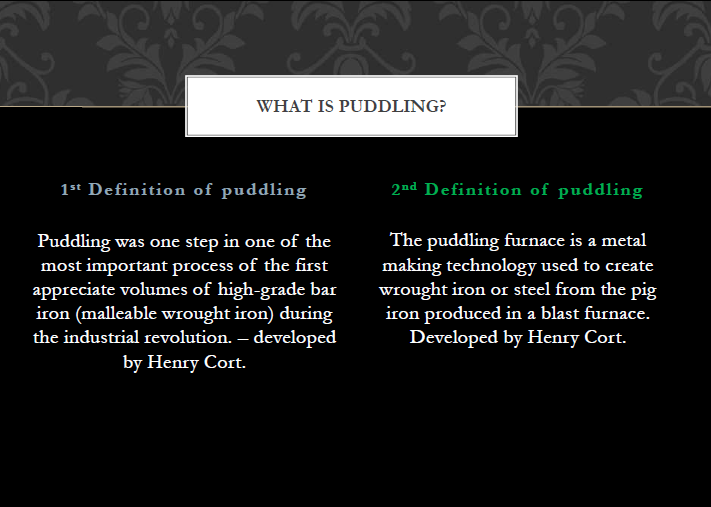 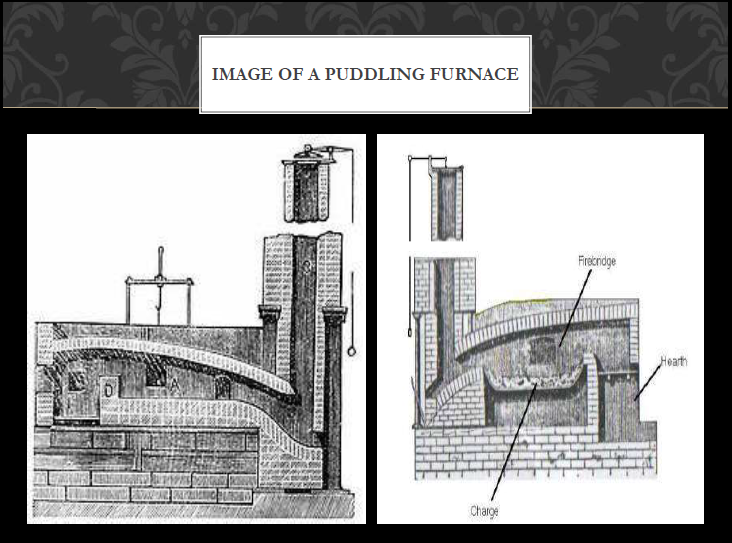 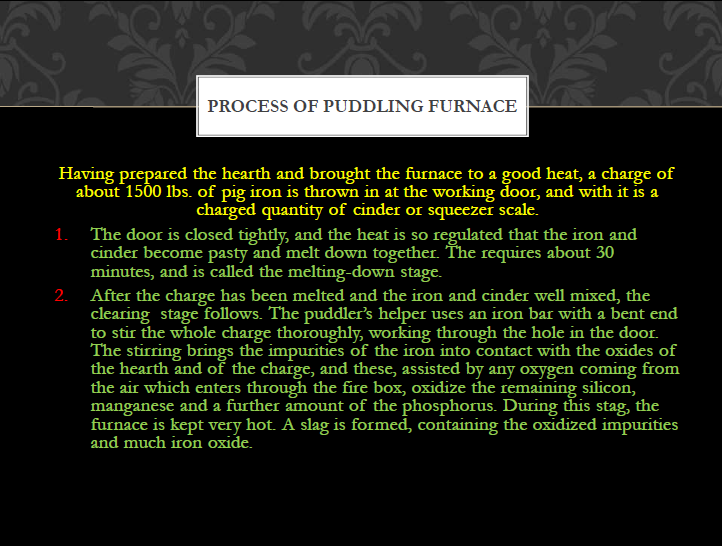 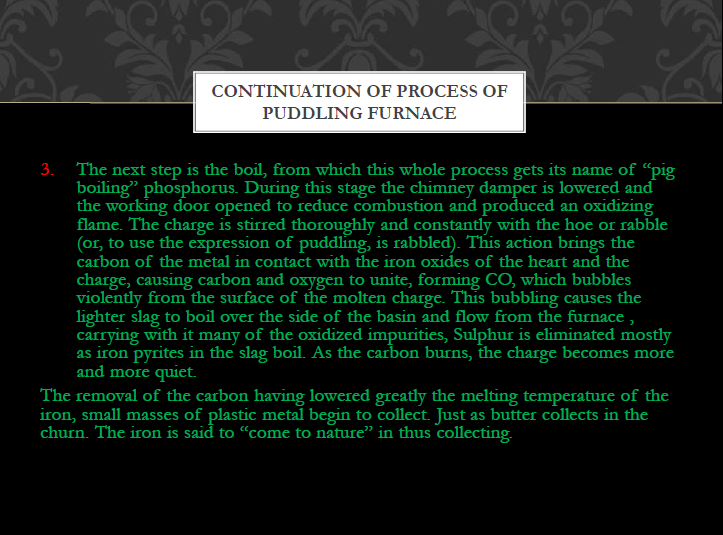 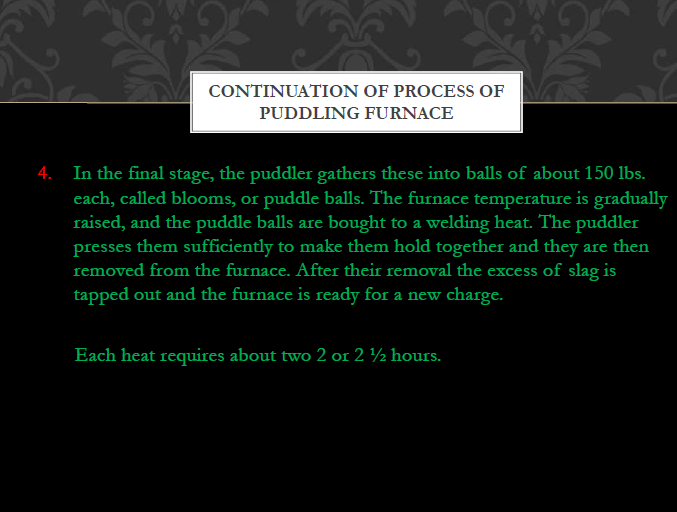 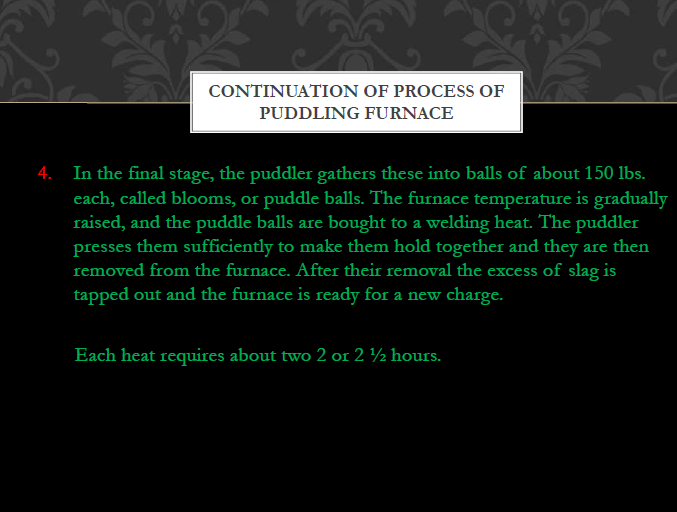 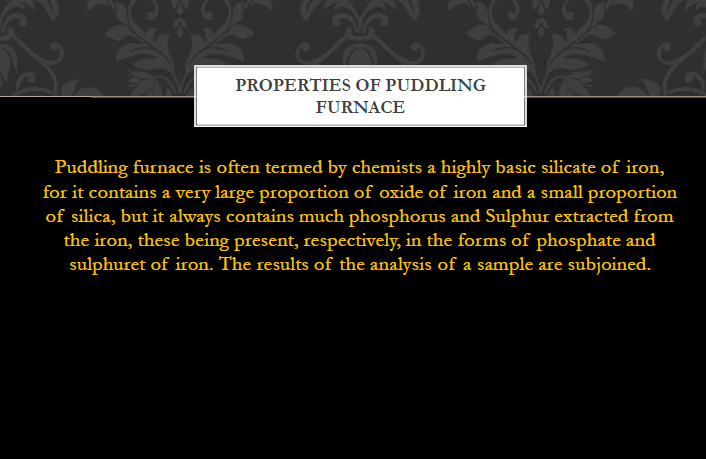